Čaka te kratek kviz o delih celote
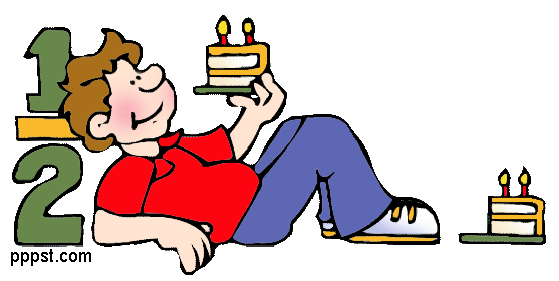 3.razred_OŠAMS_maj 2020
Kolikšen del lika je pobarvan? 




polovica                           petina                              četrtina                        tretjina
četrtina                            šestina                             osmina                         polovica
tretjina                             polovica                           šestina                         četrtina
NAPREJ
Ali je pobarvana polovica lika?
DA          NE                                            DA          NE
NAPREJ
Jan je narisal 12 kvadratov. Ena četrtina je rumenih, ostali so modri.
Koliko kvadratov je rumenih?
a/ štirje      b/ trije          c/ šest

Koliko kvadratov je modrih?
a/ šest       b/ dva           c/devet

Ali je modrih kvadratov več kot polovica?
          DA             NE
NAPREJ
V telovadnici je 18 žog.
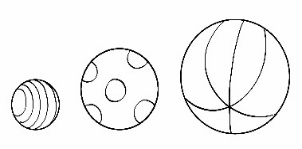 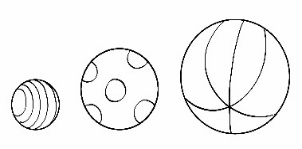 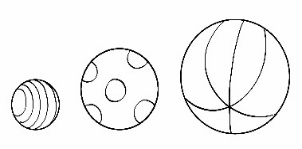 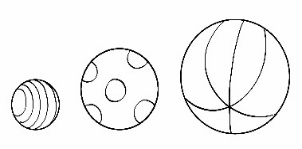 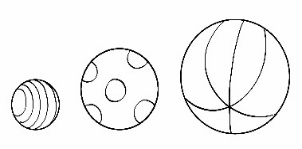 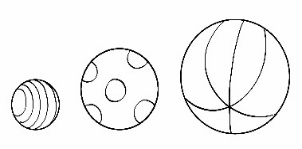 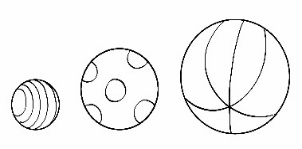 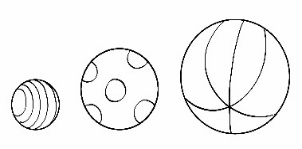 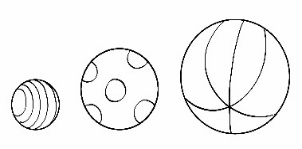 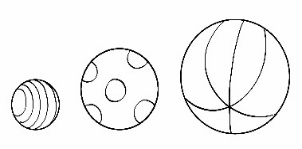 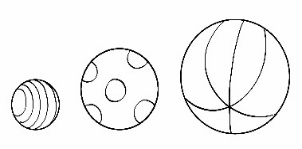 Deklice se žogajo s šestimi žogami.
Kolikšen del vseh žog imajo deklice?
a/ polovico               b/ tretjino               c/ šestino
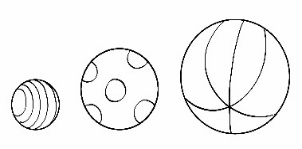 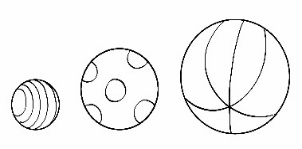 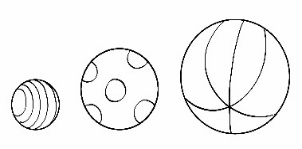 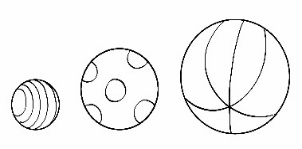 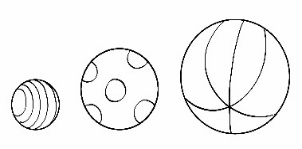 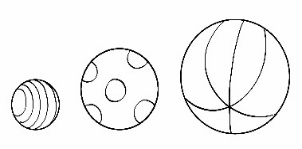 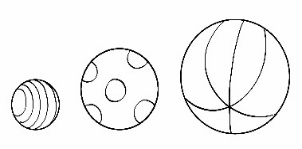 NAPREJ
Kolikšen del pice je ostal na krožniku ?
Klikni v ustrezno polje.
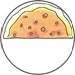 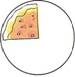 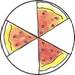 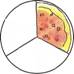 NAPREJ
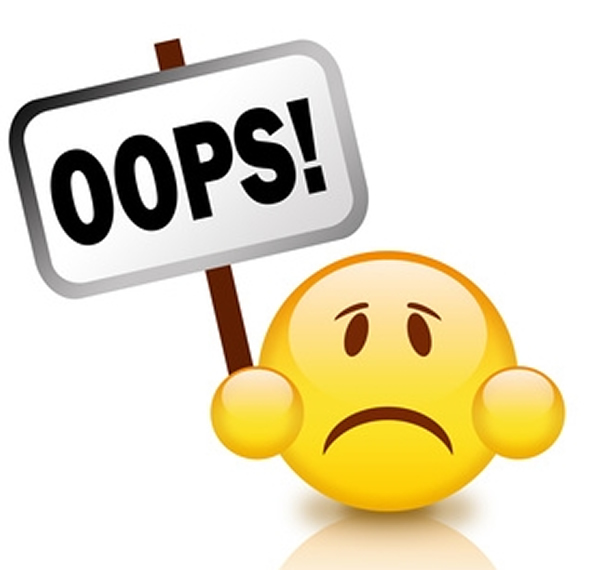